UBND QUẬN LONG BIÊN
TRƯỜNG MẦM NON GIA QUẤT
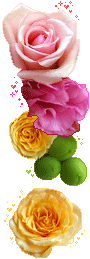 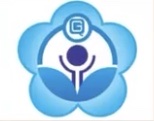 Lĩnh vực phát triển nhận thức
Hoạt động nhận biết
Hình tròn- hình tam giác
Đối tượng: 24 - 36 tháng – Lớp D1
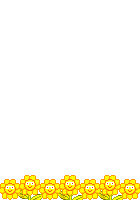 Giáo viên: Lê Thị Huyền Trang
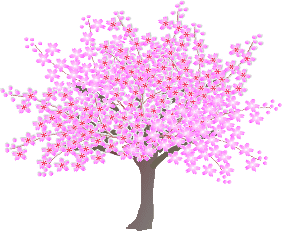 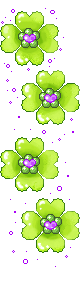 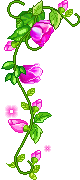 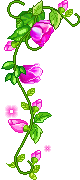 Hình tròn
Hình tròn lăn được
Màu xanh
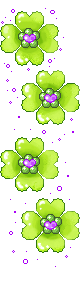 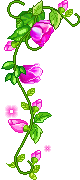 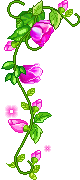 Hình tam giác không lăn được
Màu xanh
Hình tam giác
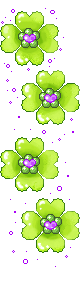 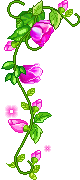 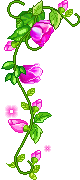 SO SÁNH GIỐNG NHAU
Màu xanh
Màu xanh
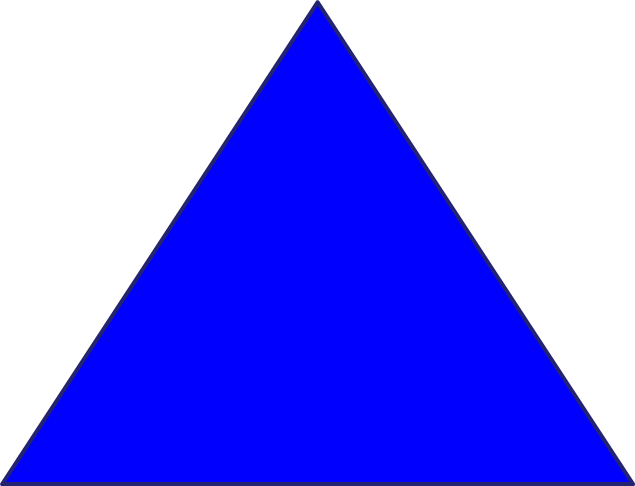 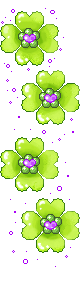 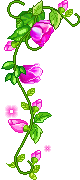 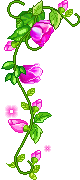 Hình tam giác không lăn được
Hình tròn lăn được
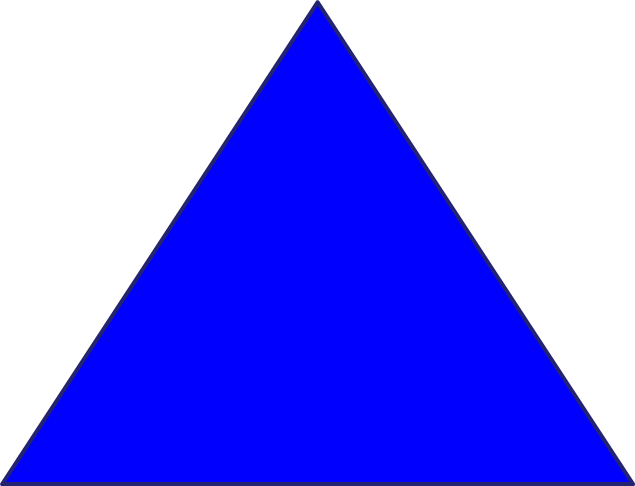 SO SÁNH KHÁC NHAU
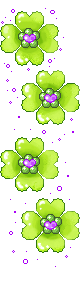 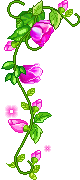 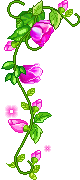 Trò chơi: Bé chọn hình tròn màu xanh
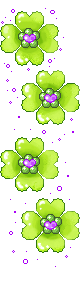 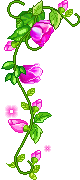 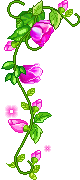 Trò chơi: Bé hãy chọn những hình tam giác màu xanh
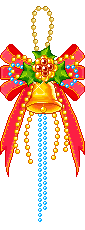 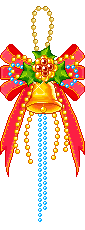 Chúc các bé chăm ngoan học giỏi
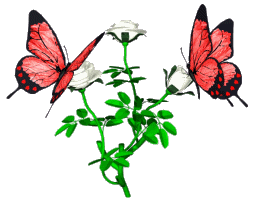 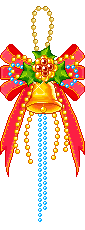 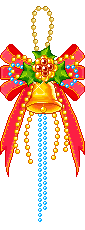